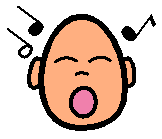 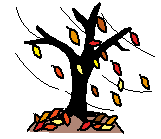 Piosenka AAC:
IDZIE JESIEŃ 
słowa Maria Terlikowska, muzyka Józef Klukowski
Opracowanie :
mgr Natalia Mikos
mgr Dominika Modzelewska
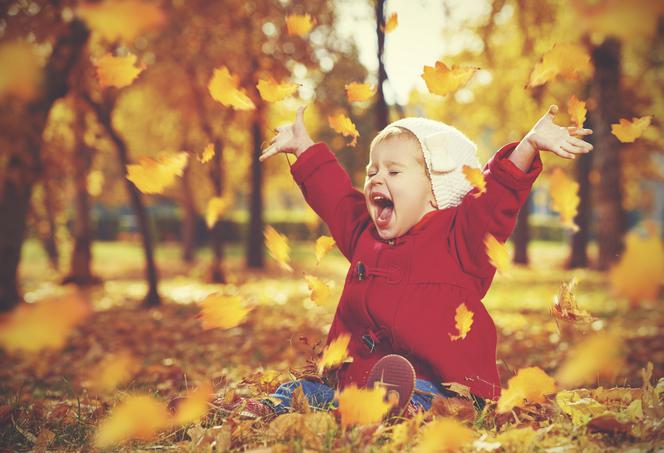 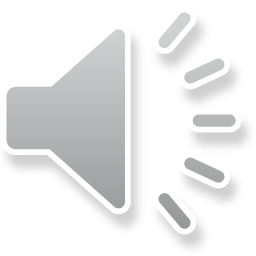 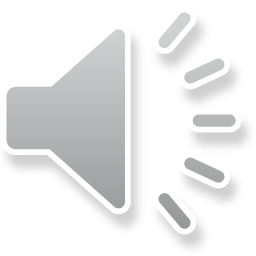 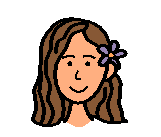 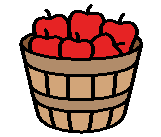 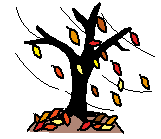 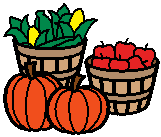 Jestem jesień
z     pełnym koszem.
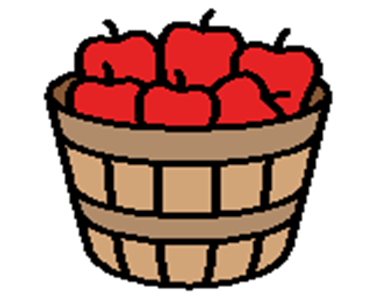 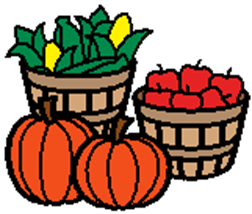 Z  pełnym  koszem.
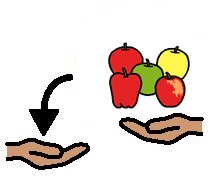 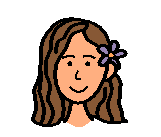 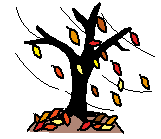 Dobre   rzeczy   Wam   przynoszę.
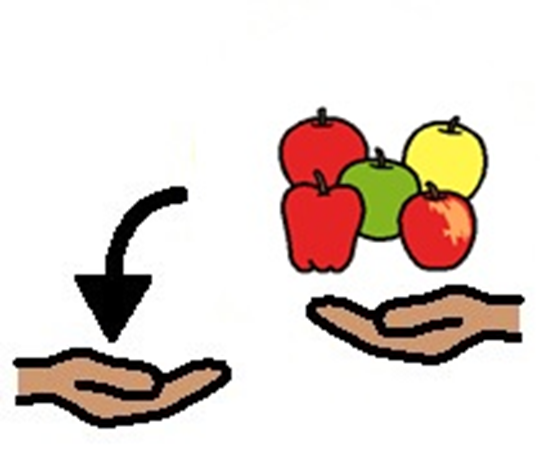 Wam przynoszę.
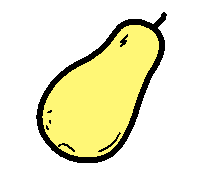 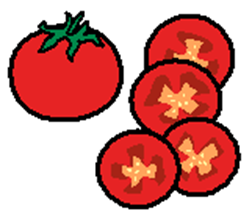 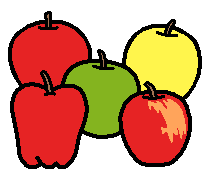 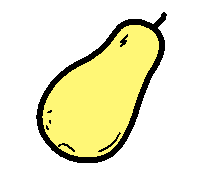 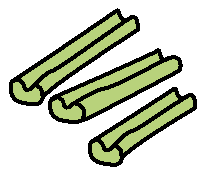 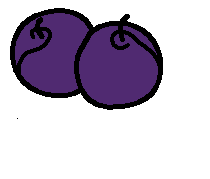 Jabłka,   śliwki,   gruszki bery,   pomidory  i  selery.
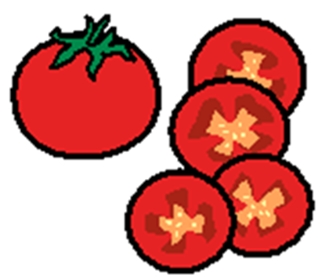 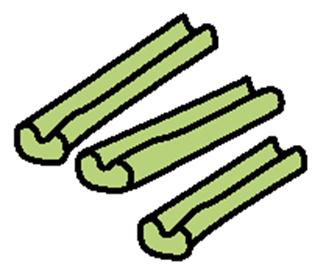 Pomidory           i            selery.
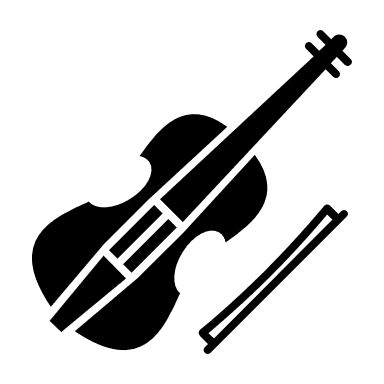 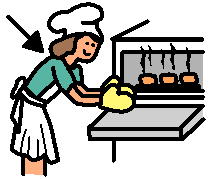 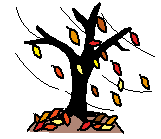 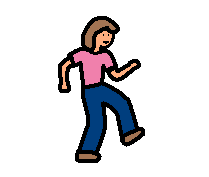 Przyszła jesień     do      gosposi.
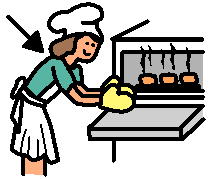 Do gosposi.
Czy gosposia o coś prosi?
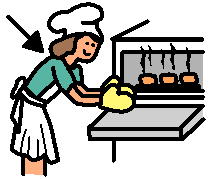 O coś prosi?
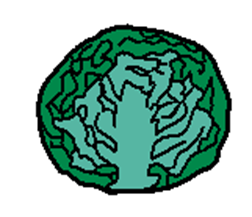 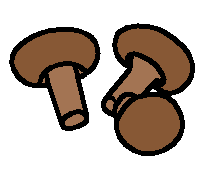 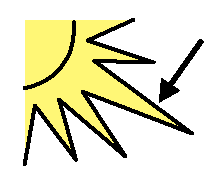 Mam kapustę
do kwaszenia,
Dobre grzyby do suszenia.
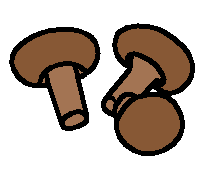 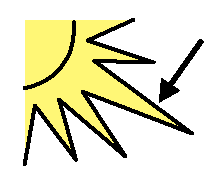 Dobre grzyby do suszenia.
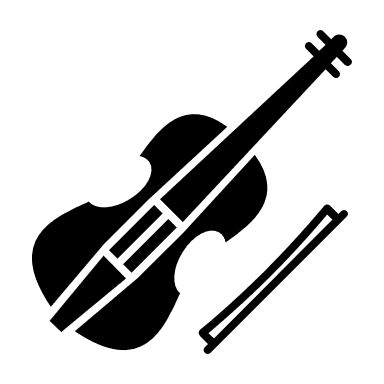 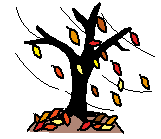 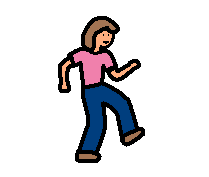 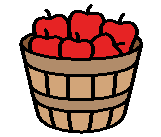 Idzie jesień     z      wielkim koszem.
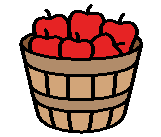 Z wielkim koszem.
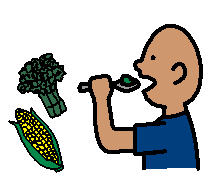 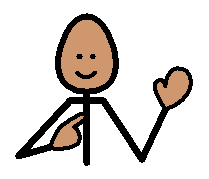 Zajadajcie!
Bardzo proszę!
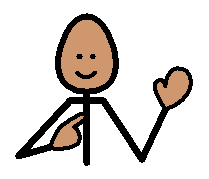 Bardzo proszę!
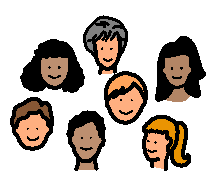 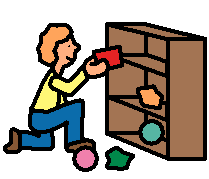 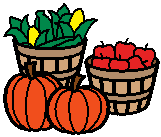 Ludzie biorą te podarki i chowają do spiżarki.
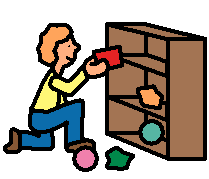 I chowają do spiżarki.
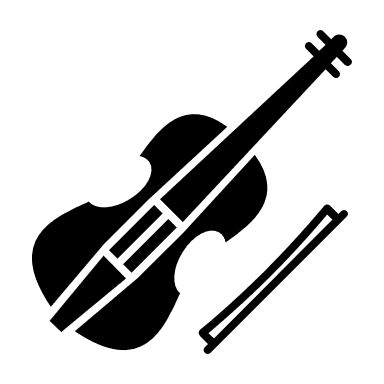 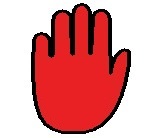 Koniec
Zalety wspólnego śpiewania z dzieckiem!

Budowanie i wzmacnianie  relacji rodzica z dzieckiem poprzez zabawę 
Czerpanie radości z muzykowania – kontakt ze sztuką
Zabawa głosem Odkrywanie emocji, budowanie pewności siebie
Trening aparatu mowy ( oddechowego, fonacyjnego i artykulacyjnego
Nauka języka
Dobra wiadomość jest taka iż „śpiewać każdy może(…)” aby dzieci czerpały korzyść  z tej zabawy.
Źródła:
Piosenka:
https://www.youtube.com/watch?v=axwFfFJgijw
Zdjęcie z pierwszego slajdu:
https://www.mjakmama24.pl/dziecko/zdrowie/jesien-czas-aktywacji-wirusow-zobacz-ktore-wirusy-zagrazaja-dziecku-aa-8b2m-bKVu-Pw4F.html [dostęp: 27.10.2020]
PCS:
Program BoardMaker